Estas placas foram pensadas para abrigar as marcas dos estabelecimentos interessados em utilizá-las. A marca deve ser posicionada centralizada sob o X no topo da página e não deve ultrapassar o tamanho máximo de 9cm de comprimento e/ou 3cm de altura por questões estéticas de boa visibilidade. Ao imprimi-las, não imprimir esta primeira página.
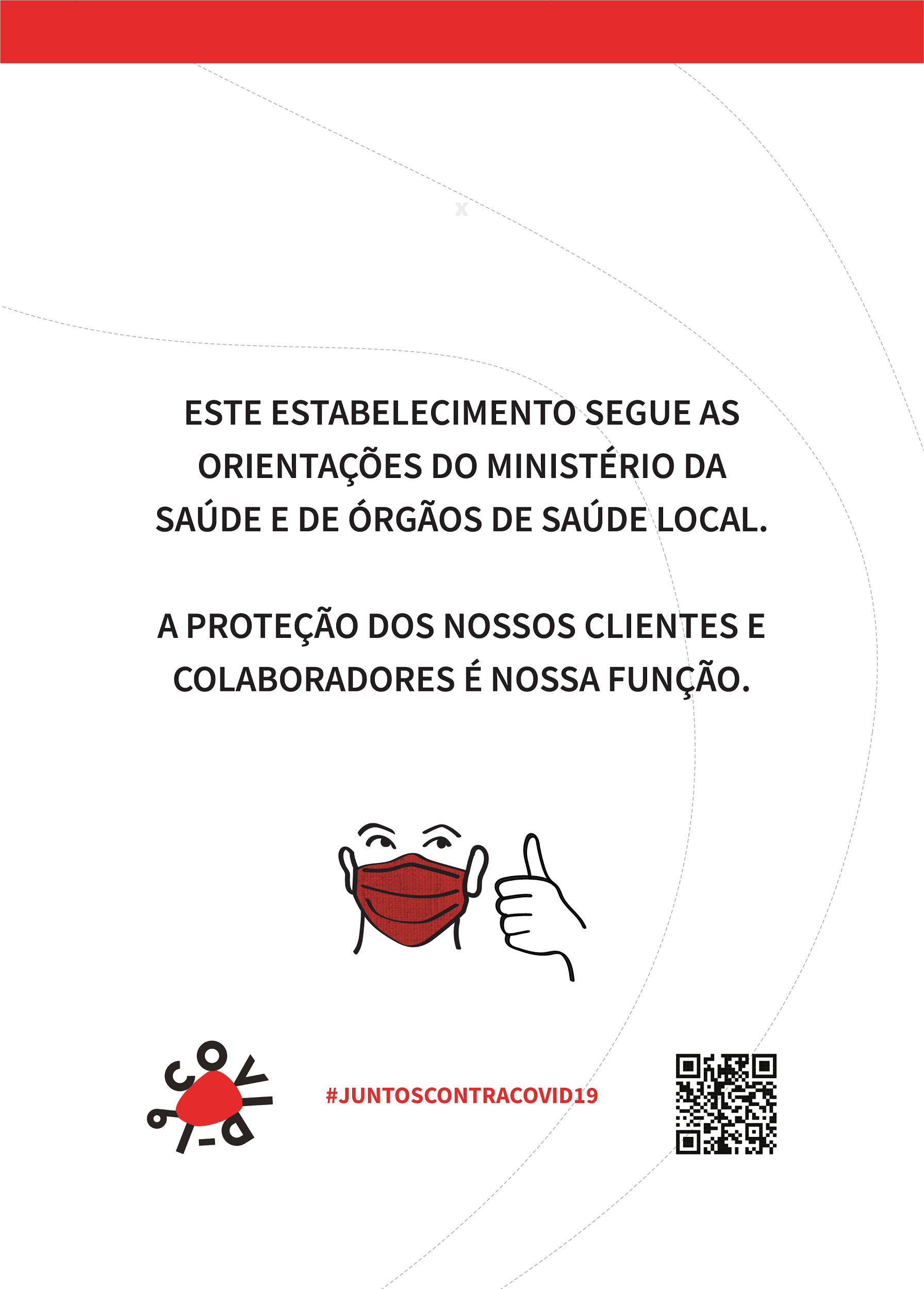 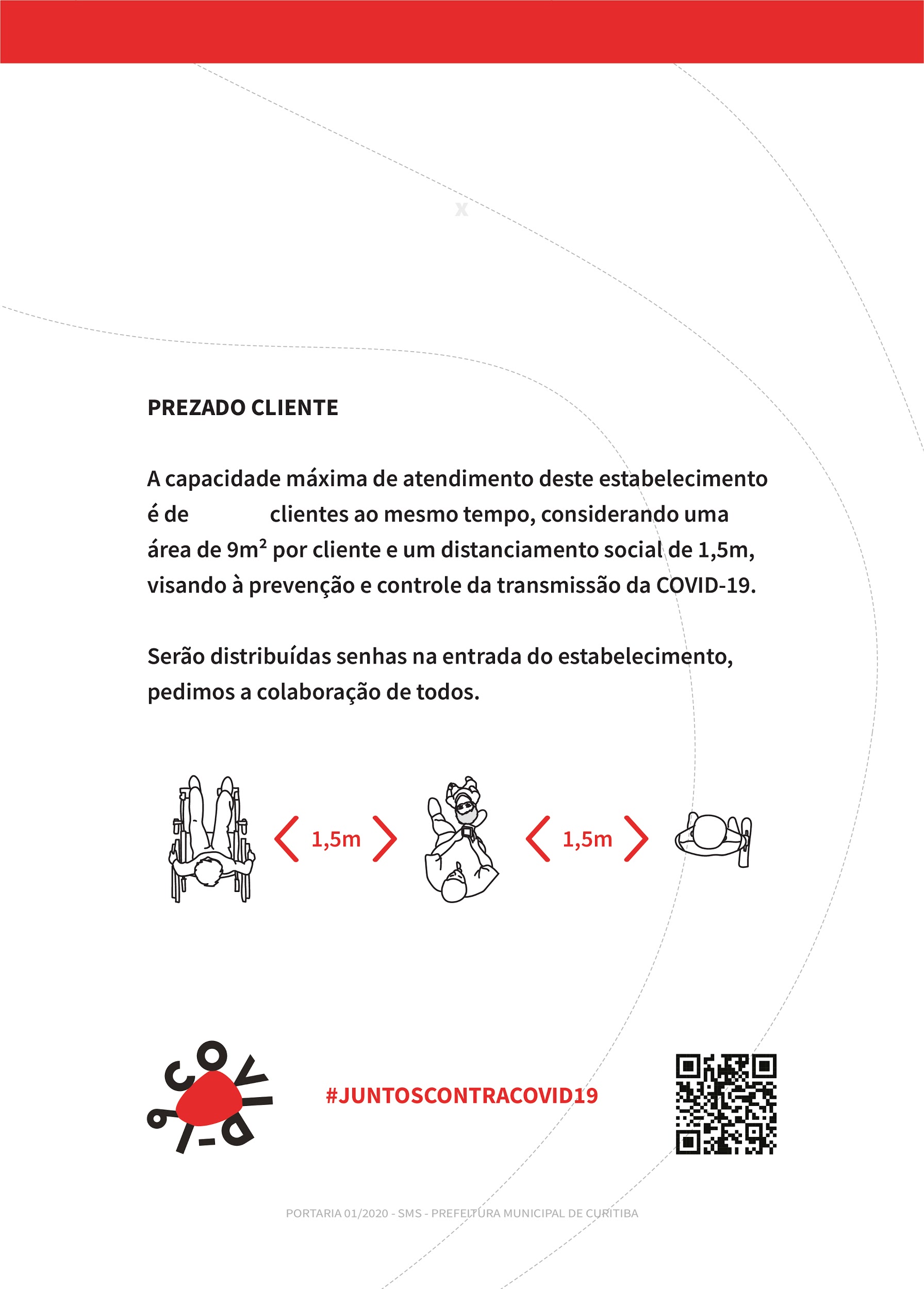 XXX
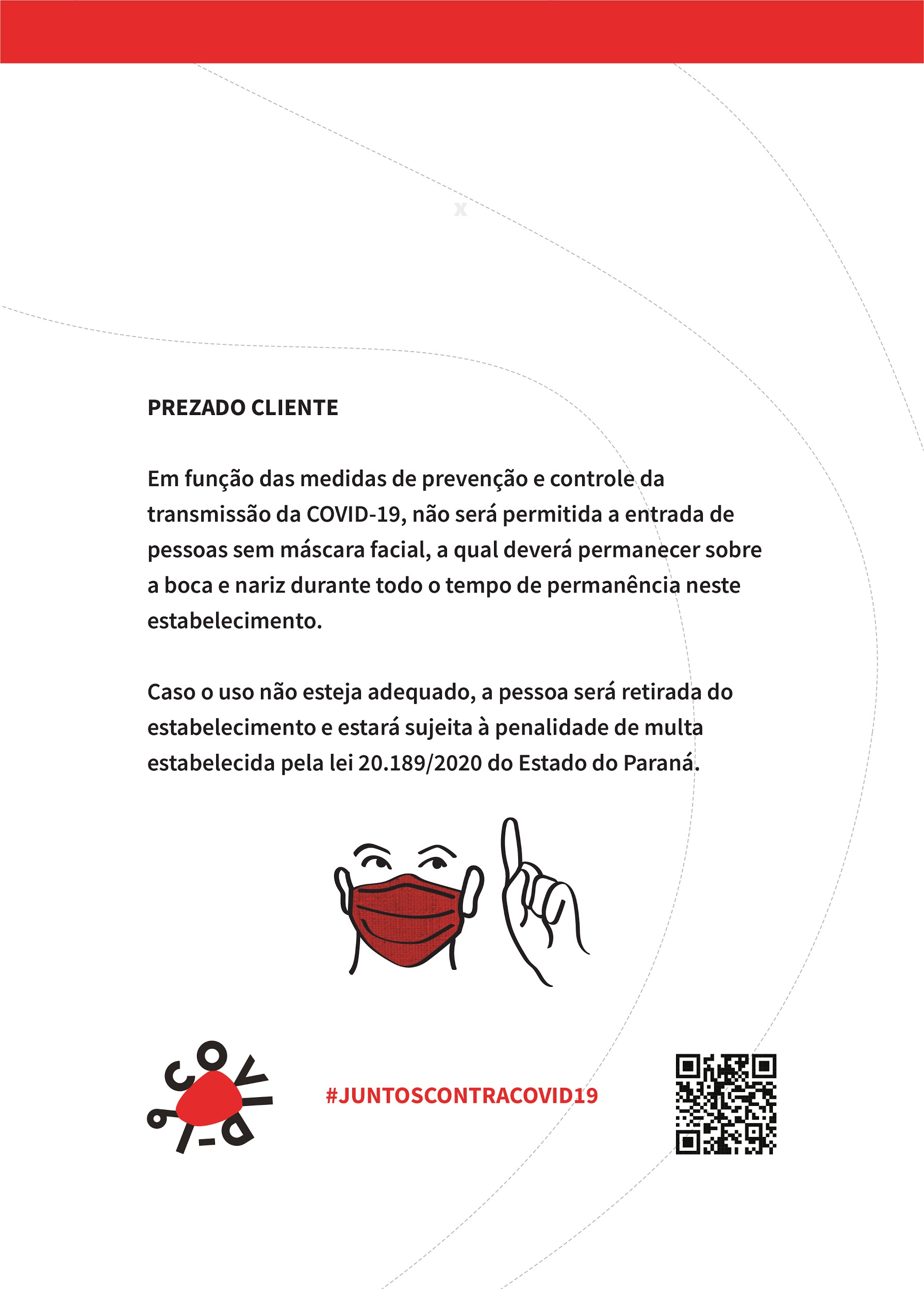